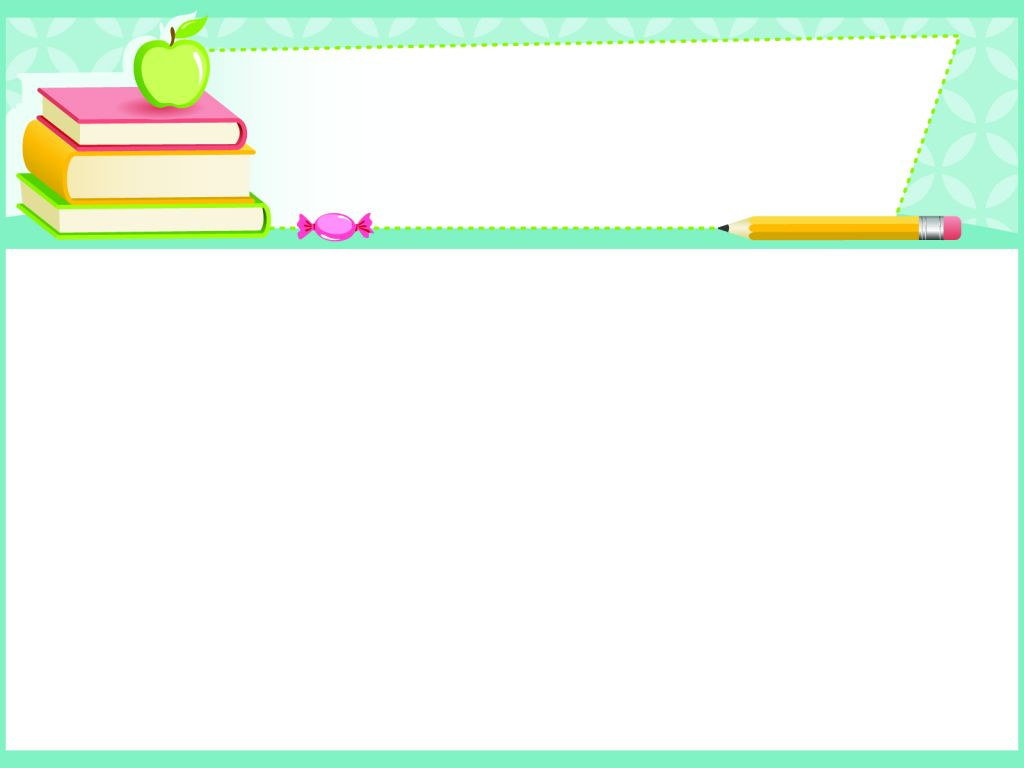 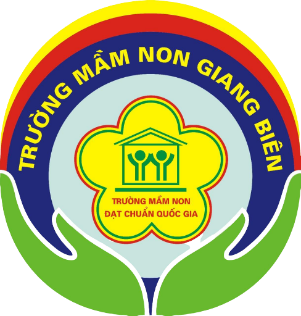 THỜI KHÓA BIỂU KHỐI MGB TUẦN 1
 TỪ NGÀY 04/01 ĐẾN NGÀY 07/01/2022
THỨ 4
TẠO HÌNH
Xé dán mắt quả dứa
THỨ 3
KPKH
Tìm hiểu một số loại rau ăn quả
THỨ 2
Nghỉ bù tết dương lịch
THỨ 5
LQVT
Tách nhóm đối tượng có số lượng là 3
THỨ 6
LQVH
Thơ: Chùm quả ngọt